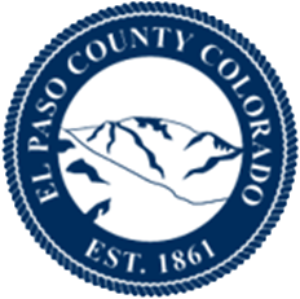 April 2021Sales and Use Tax
Nikki Simmons, CPA, CPFO
County Controller
Financial Services Department
June 29, 2021
Sales and Use Tax ActivityApril 2021
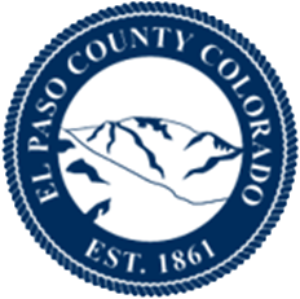 2
Historical Sales Tax Collections(Collected by Colorado Department of Revenue)April 2021
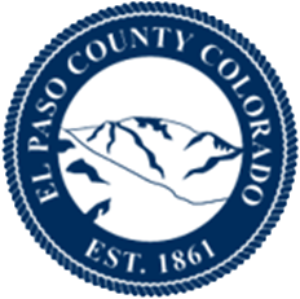 343
3
Historical Use Tax on Automobiles(Collected by Clerk and Recorder)May 2021
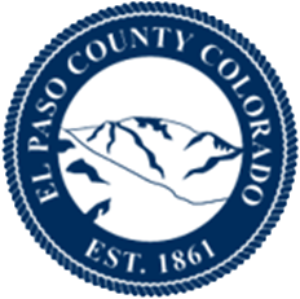 444
4
Historical Use Tax on Building Materials(Collected by Pikes Peak Regional Building Department & EPC)May 2021
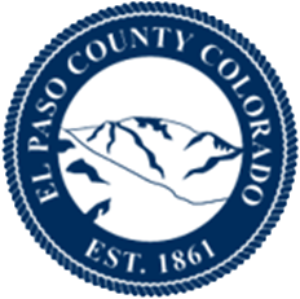 545
5
Historical Sales & Use Tax(All Components)April 2021
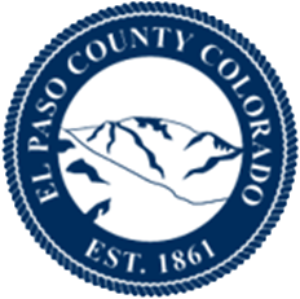 6
Sales & Use Tax - All ComponentsApril 2021
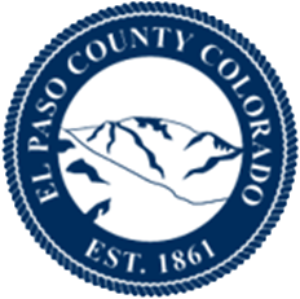 7
Sales & Use Tax (All Components)Budget to ActualApril 2021
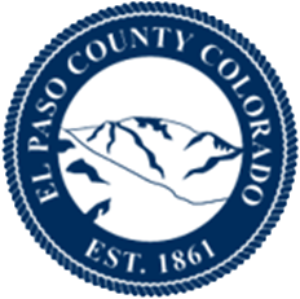 8
Question?
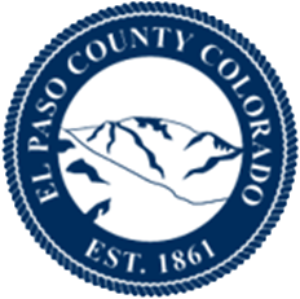 9